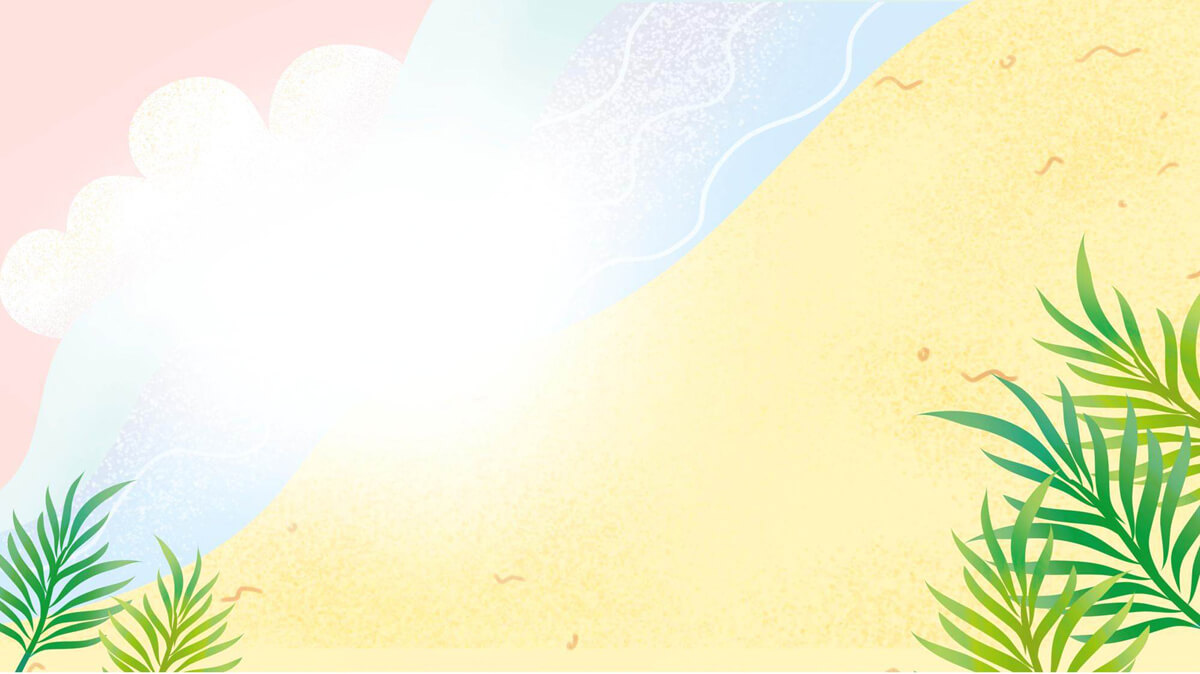 【吃货来袭】主题夏季美食节活动策划
汇报人丨PPT818
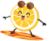 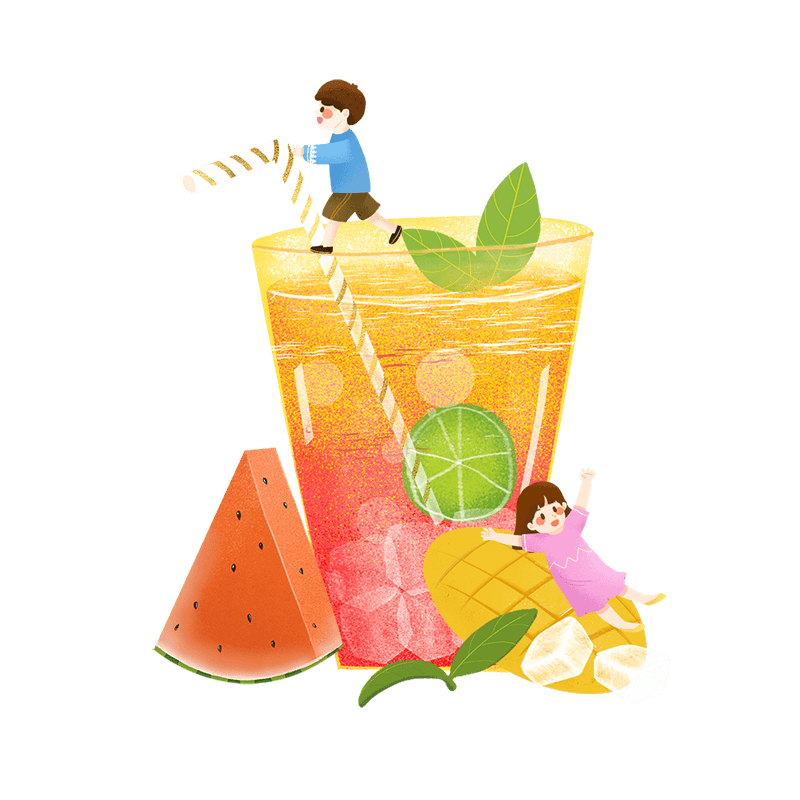 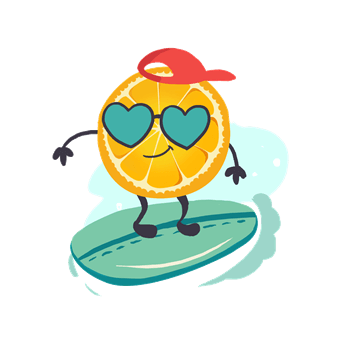 简约卡通风
夏季美食节
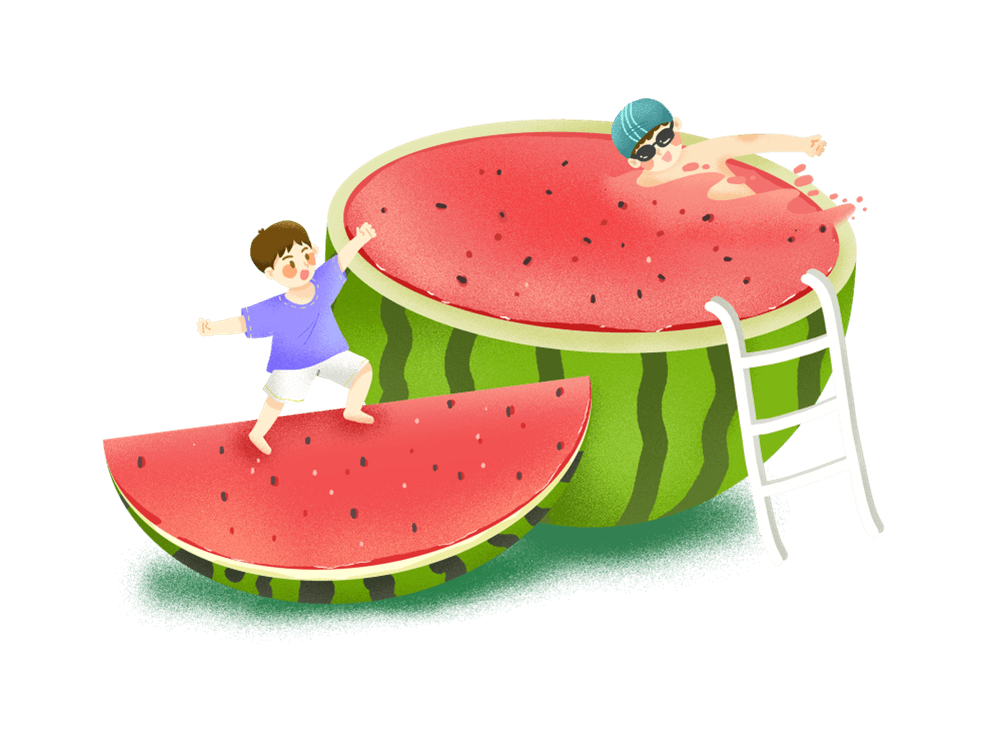 Planning of Cool Summer Food Festival Act Food Festival
在这里输入您的文字内容，或者将您的文字内容复制在这里。在这里输入您的文字内容，或者将您的文字内容复制在这里。在这里输入您的文字内容，或者将您的文字内容复制在这里
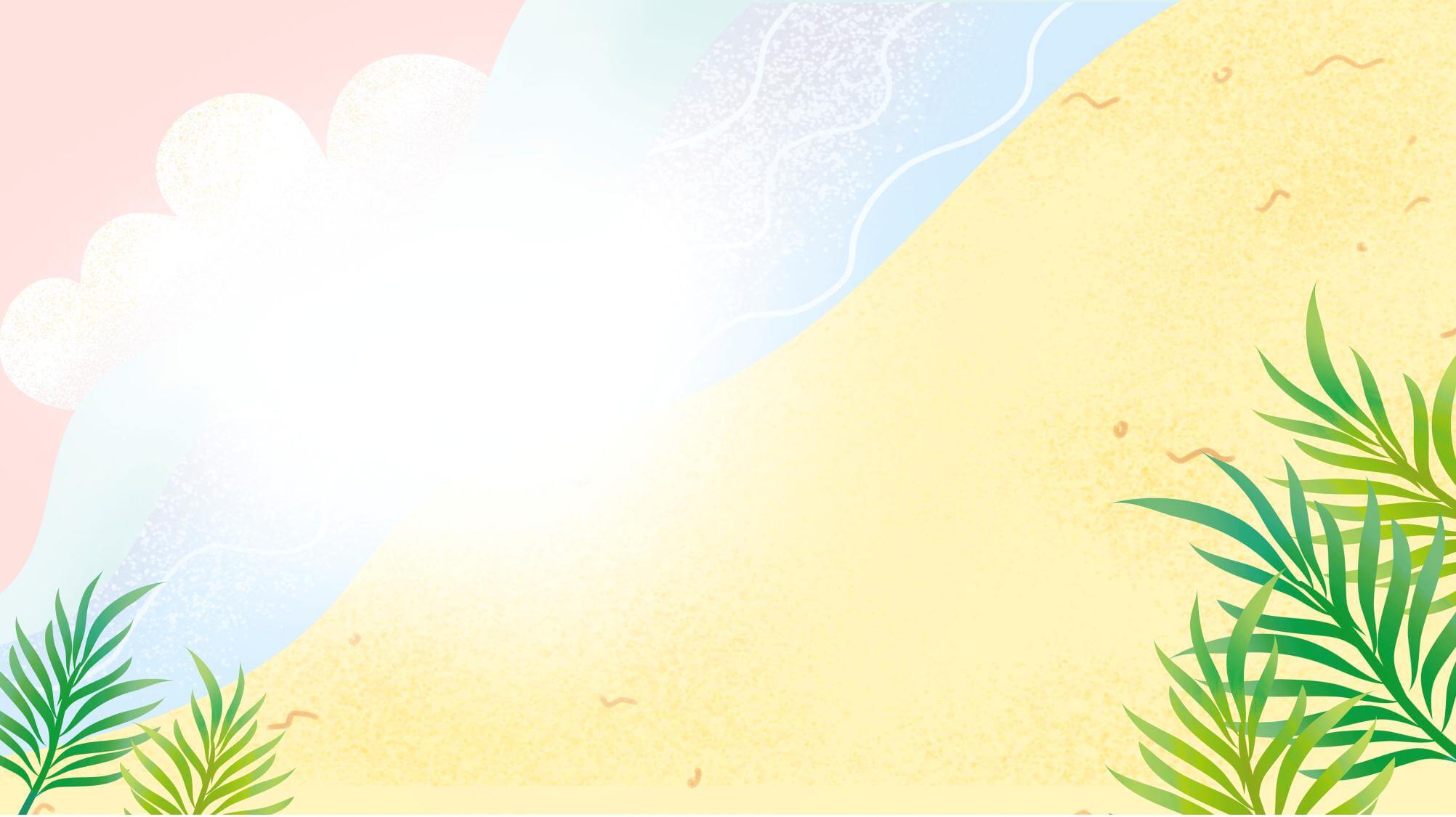 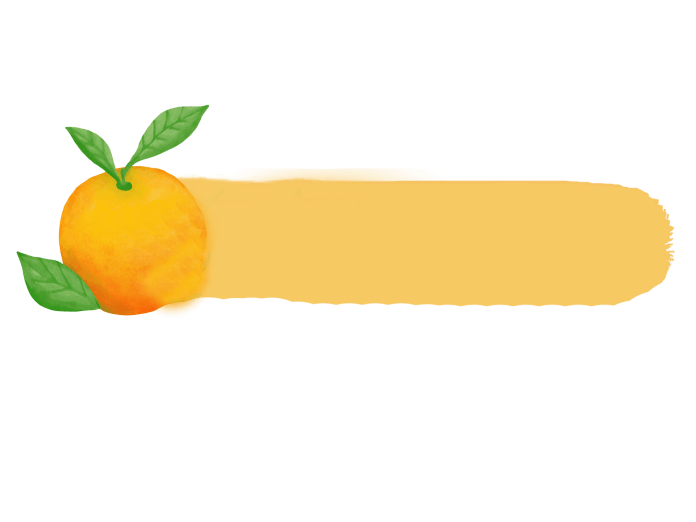 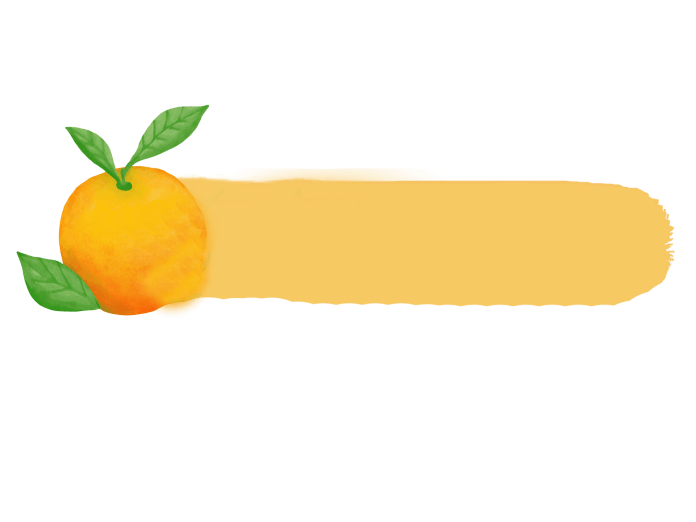 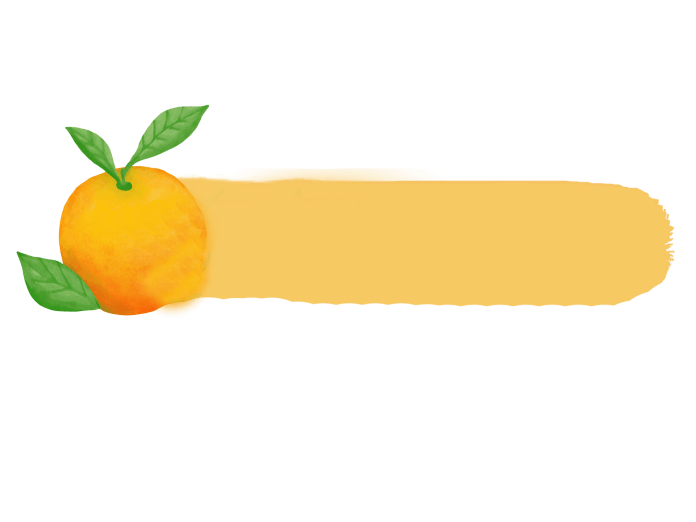 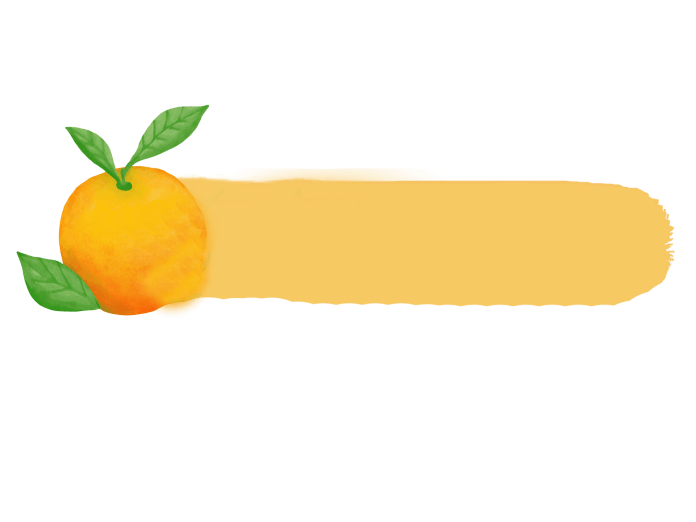 01
02
03
04
请在此添加标题
请在此添加标题
请在此添加标题
请在此添加标题
Please add a title here.
Please add a title here.
Please add a title here.
Please add a title here.
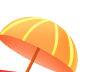 录
目
CONTENTS
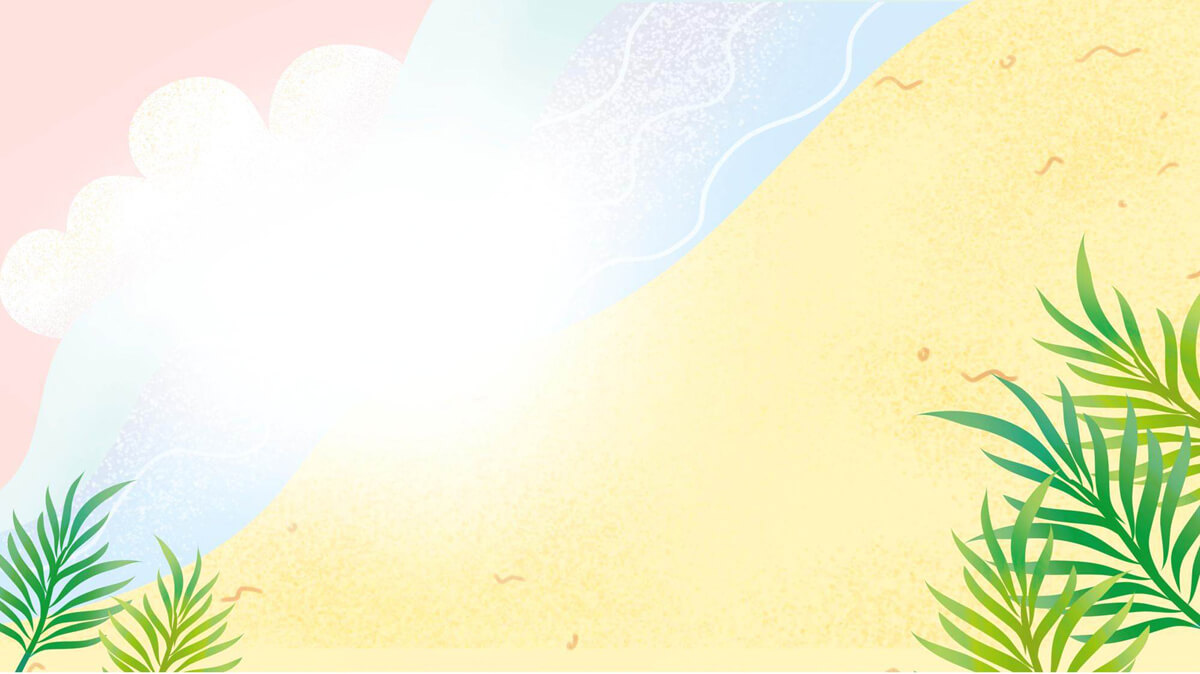 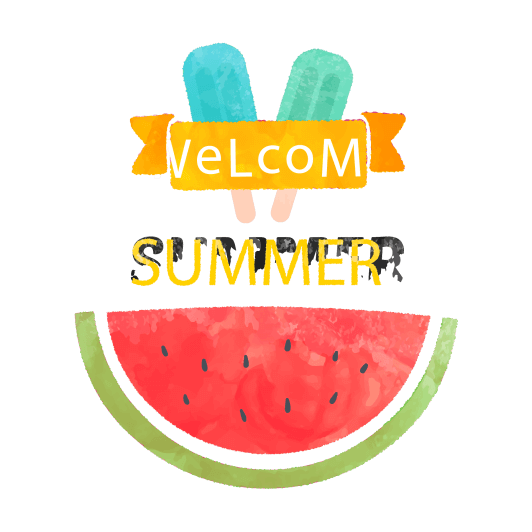 01
请在此添加标题
Please add a title here.
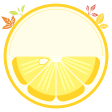 请在此添加标题
01
Please add a title here.
单击输入标题
单击输入标题
单击输入标题
点此输入内容或者复制您的内容在这里，通过复制您的文本后在此点此输入内容或者复制您的内容在
点此输入内容或者复制您的内容在这里，通过复制您的文本后在此点此输入内容或者复制您的内容在
点此输入内容或者复制您的内容在这里，通过复制您的文本后在此点此输入内容或者复制您的内容在
https://www.PPT818.com/
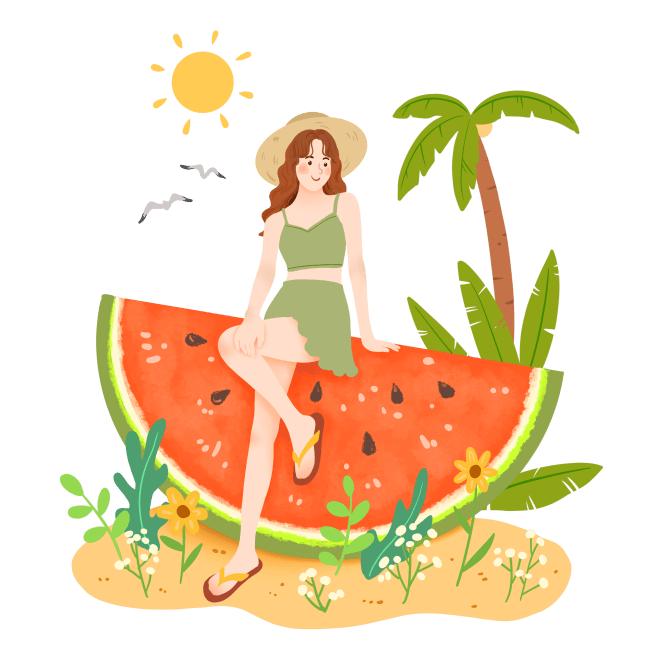 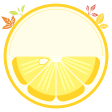 请在此添加标题
01
Please add a title here.
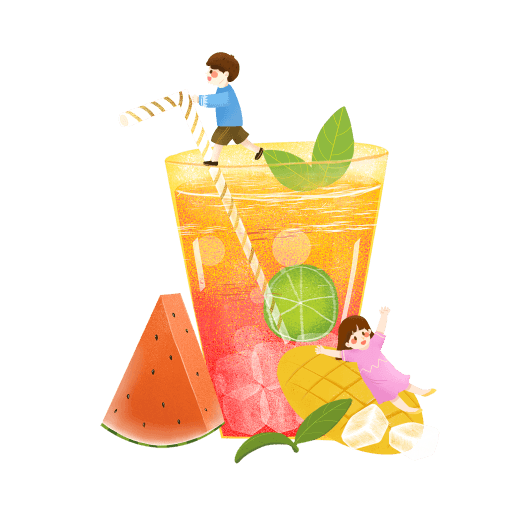 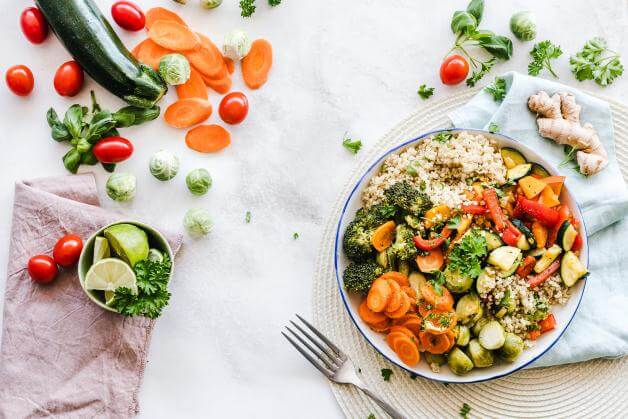 输入您的标题
您的内容打在这里，或者通过复制您的文本后，在此框中选择粘贴，并选择只保留文字。
输入您的标题
您的内容打在这里，或者通过复制您的文本后，在此框中选择粘贴，并选择只保留文字。在这里，或者通过复制您的文本后，在此框中选择粘贴，并选择只保留文字。
在这里，或者通过复制您的文本后，在此框中选择粘贴，并选择只保留文字。
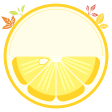 请在此添加标题
01
Please add a title here.
输入你的标题
在这里输入你需要的文本内容在这里输入你需要的文本内容在这里输入你需要的文本内容在这里输入你需要的文本内容
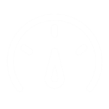 输入标题
点击此处输入文字点击此处输入文字点击此处输入文字点击此处输入
输入标题
点击此处输入文字点击此处输入文字点击此处输入文字点击此处输入
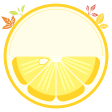 请在此添加标题
01
Please add a title here.
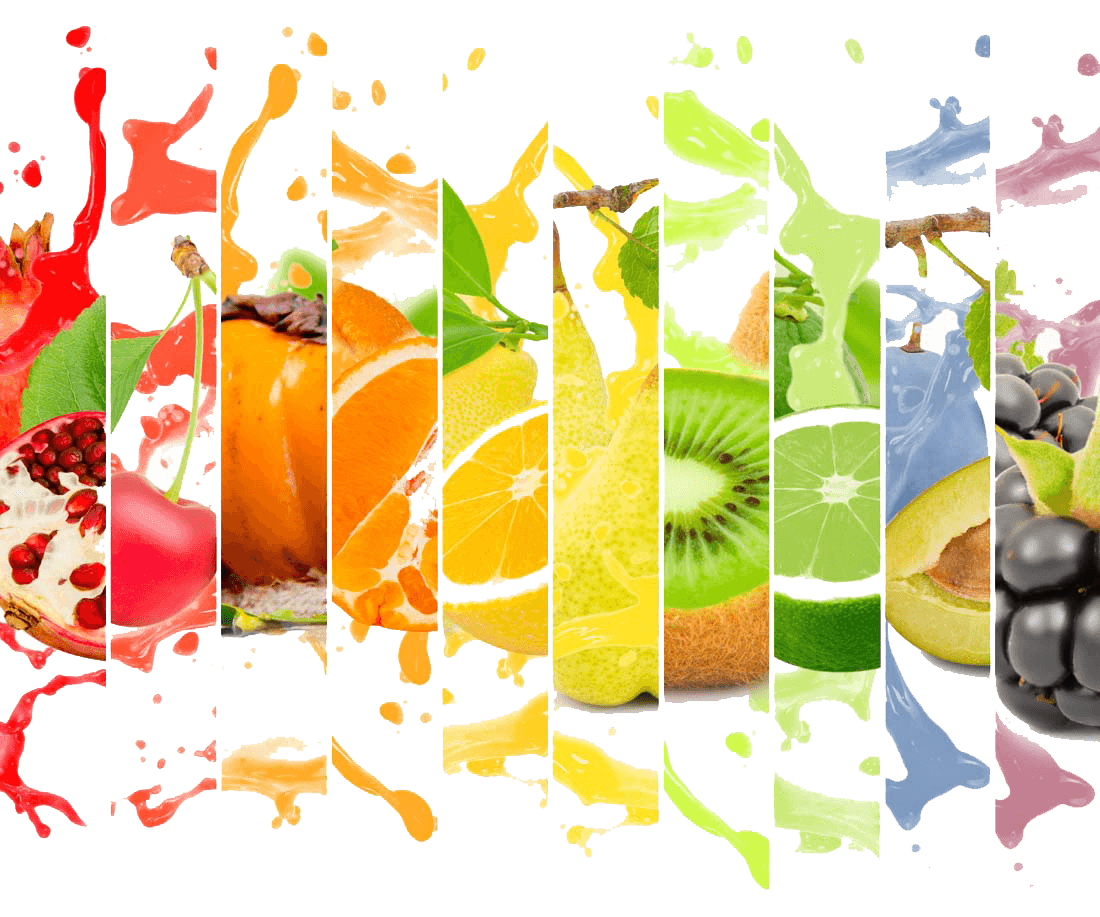 ENTER THE TITLE
单击此处
输入您的主要标题
点此输入内容或者复制您的内容在这里，通过复制您的文本后点此输入内容或者复制您的内容在这里，通过复制您的文本后
点此输入内容或者复制您的内容在这里，通过复制您的文本后点此输入内容或者复制您的内容在这里，通过复制您的文本后
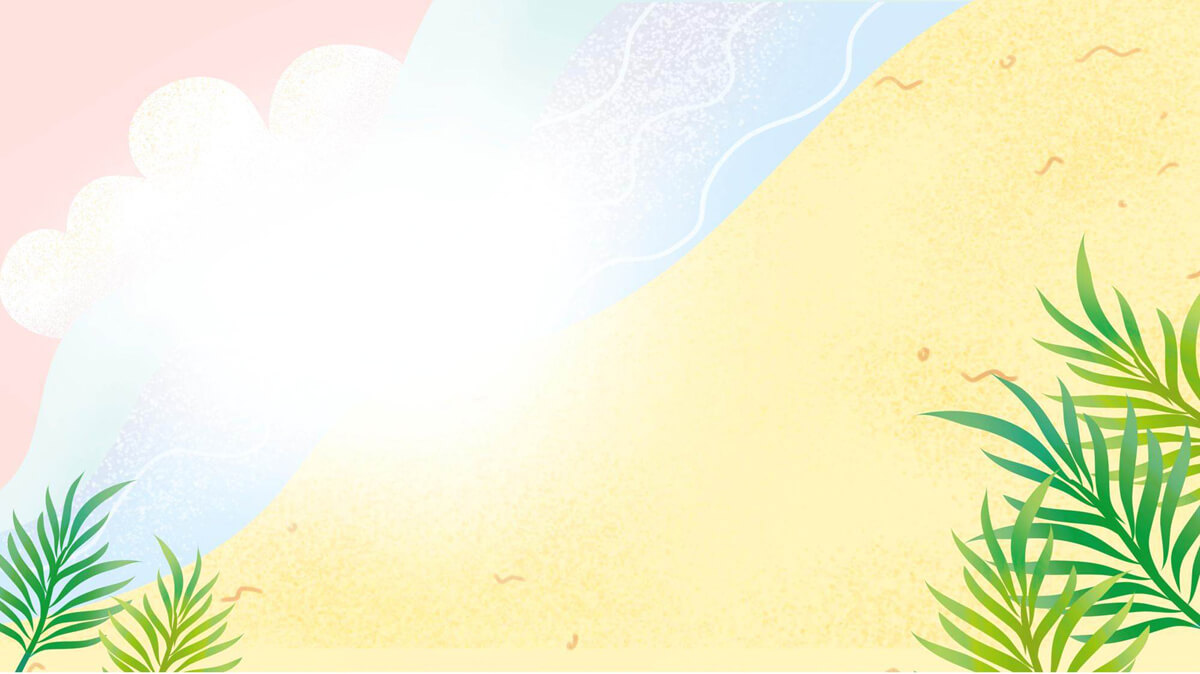 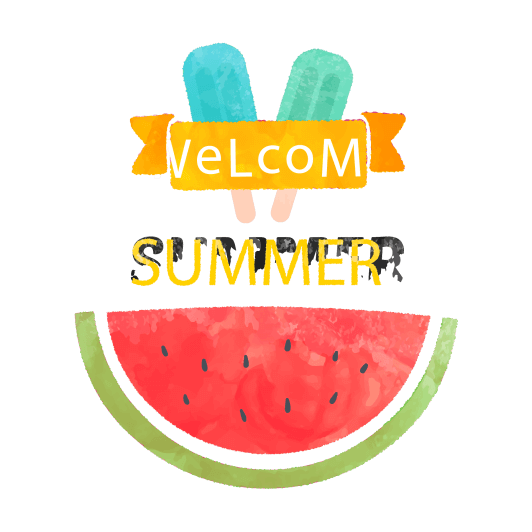 02
请在此添加标题
Please add a title here.
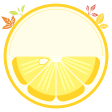 请在此添加标题
02
Please add a title here.
标题文字添加
标题文字添加
单击此处键入文本单击此处键入
文本单击此处键入文本单击此处键入文本单击
单击此处键入文本单击此处键入
文本单击此处键入文本单击此处键入文本单击
标题文字添加
单击此处键入文本单击此处键入
文本单击此处键入文本单击此处键
标题文字添加
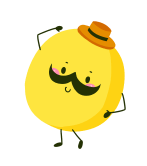 单击此处键入文本单击此处键入
文本单击此处键入文本单击此处键入文本单击此处键入文本
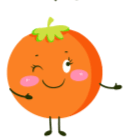 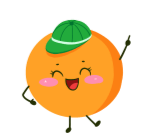 标题文字添加
单击此处键入文本单击此处键入本单击此处键入文本单击此处键入文本单击此处键入文本
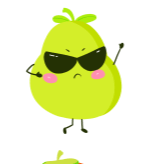 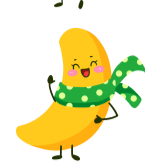 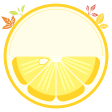 请在此添加标题
02
Please add a title here.
ENTER THE TITLE
ENTER THE TITLE
ENTER THE TITLE
ENTER THE TITLE
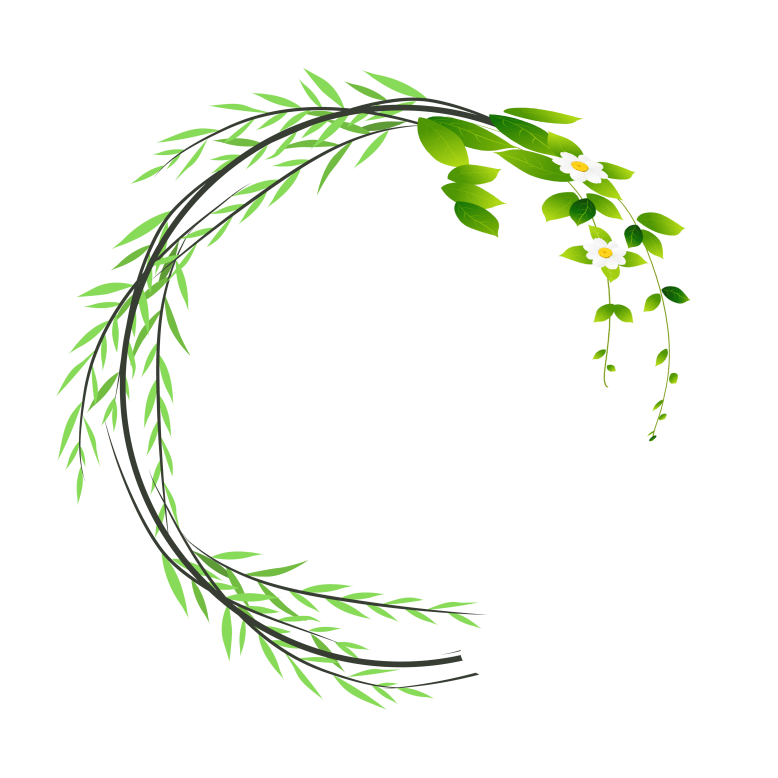 单击输入标题
单击输入标题
单击输入标题
单击输入标题
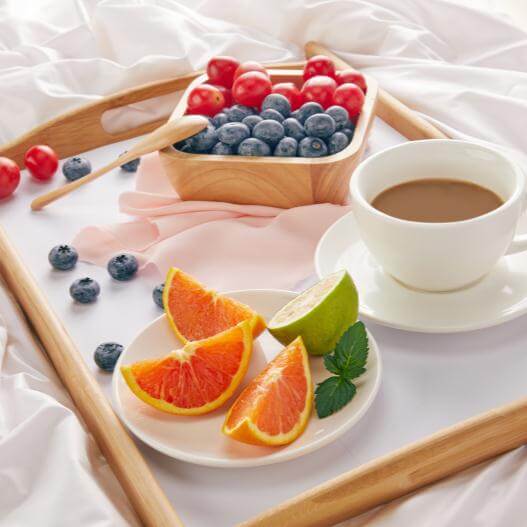 点此输入内容或者复制您的内容在这里，通过复制您的文本后，在此框中选择粘贴，并选择只保留文字点此输入内容或者复制您的内容在这里
点此输入内容或者复制您的内容在这里，通过复制您的文本后，在此框中选择粘贴，并选择只保留文字点此输入内容或者复制您的内容在这里
点此输入内容或者复制您的内容在这里，通过复制您的文本后，在此框中选择粘贴，并选择只保留文字点此输入内容或者复制您的内容在这里
点此输入内容或者复制您的内容在这里，通过复制您的文本后，在此框中选择粘贴，并选择只保留文字点此输入内容或者复制您的内容在这里
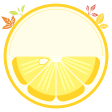 请在此添加标题
02
Please add a title here.
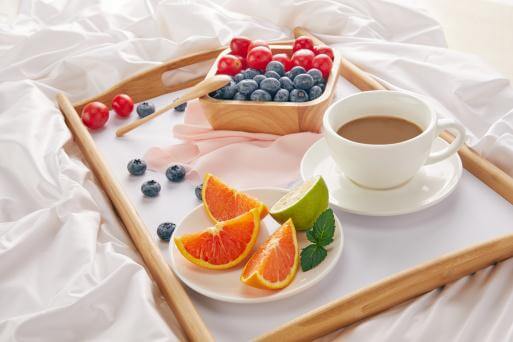 80%
70%
70%
45%
35%
35%
25%
用户可以在投影仪或者计算机上进行演示的也可以
1
用户可以在投影仪或者计算机上进行演示的也可以将
2
文字内容
文字内容
文字内容
文字内容
文字内容
文字内容
文字内容
行业PPT模板http://www.1ppt.com/hangye/
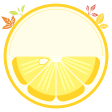 请在此添加标题
02
Please add a title here.
单击输入标题
单击输入标题
单击输入标题
单击输入标题
点此输入内容或者复制您的内容在这里，通过复制您的文本后在此框点此输
点此输入内容或者复制您的内容在这里，通过复制您的文本后在此框点此输
点此输入内容或者复制您的内容在这里，通过复制您的文本后在此框点此输
点此输入内容或者复制您的内容在这里，通过复制您的文本后在此框点此输
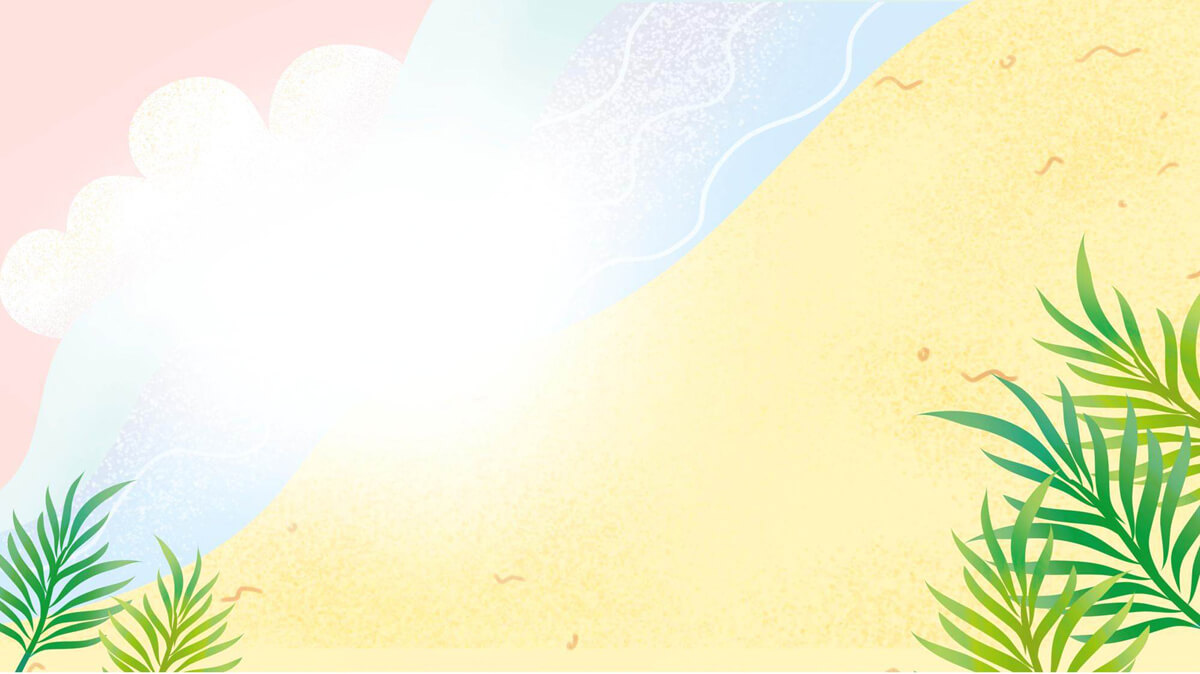 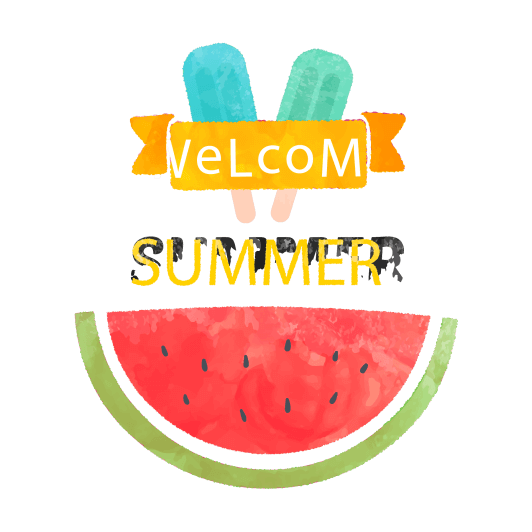 03
请在此添加标题
Please add a title here.
[Speaker Notes: https://www.ypppt.com/]
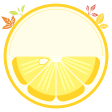 请在此添加标题
03
Please add a title here.
PART 04
PART 03
PART 01
PART 02
单击输入标题
单击输入标题
单击输入标题
单击输入标题
点此输入内容或者复制您的内容在这里，通过复制您的文本后，在此框中选择粘贴，并选择只保留文字
点此输入内容或者复制您的内容在这里，通过复制您的文本后，在此框中选择粘贴，并选择只保留文字
点此输入内容或者复制您的内容在这里通过复制您的文本后在此框中选择粘贴并选择只保留文字点此输入内容
点此输入内容或者复制您的内容在这里通过复制您的文本后在此框中选择粘贴并选择只保留文字点此输入内容
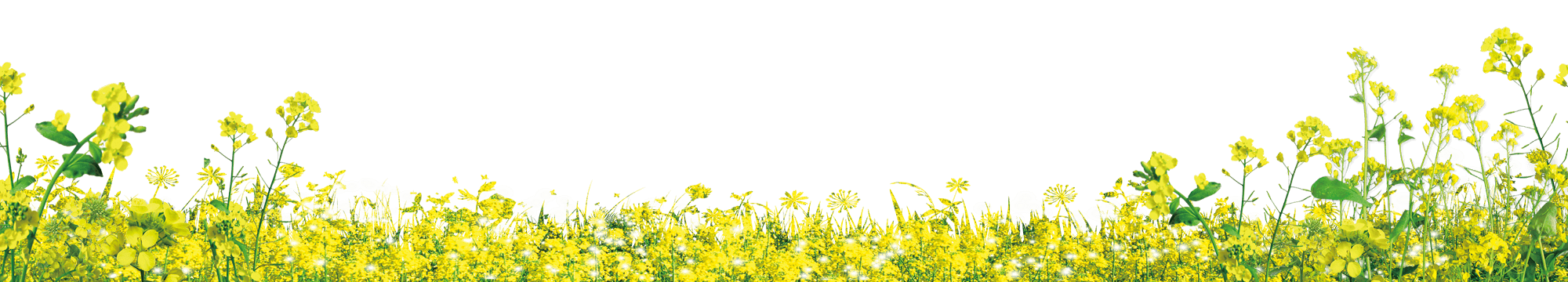 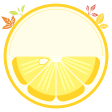 请在此添加标题
03
Please add a title here.
单击输入标题
单击输入标题
单击输入标题
单击输入标题
点此输入内容或者复制您的内容在这里，通过复制您的文本后在此框点此输
点此输入内容或者复制您的内容在这里，通过复制您的文本后在此框点此输
点此输入内容或者复制您的内容在这里，通过复制您的文本后在此框点此输
点此输入内容或者复制您的内容在这里，通过复制您的文本后在此框点此输
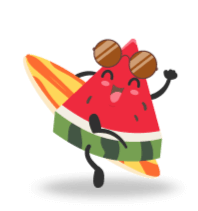 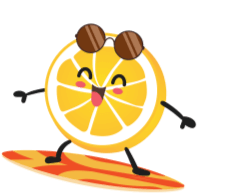 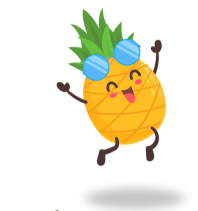 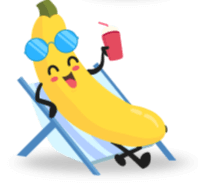 输入你的标题
点击添加标题文字点击添加标题文字点击添加标题文字点击添加标题文字点击添加标题文字
击添加标题文字点击添加标题文字点击添加标题文字
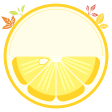 请在此添加标题
03
Please add a title here.
PART 03
单击输入标题
PART 02
单击输入标题
点此输入内容或者复制您的内容在这里，通过复制您的文本后，在此框中选择粘贴，并选择只保留文字
点此输入内容或者复制您的内容在这里，通过复制您的文本后在此框中选择粘贴，并选择只保留文字点此输入内容
PART 04
PART 04
PART 01
单击输入标题
单击输入标题
单击输入标题
点此输入内容或者复制您的内容在这里，通过复制您的文本后，在此框中选择粘贴，并选择只保留文字
点此输入内容或者复制您的内容在这里，通过复制您的文本后，在此框中选择粘贴，并选择只保留文字
点此输入内容或者复制您的内容在这里通过复制您的文本后在此框中选择粘贴并选择只保留文字点此输入内容
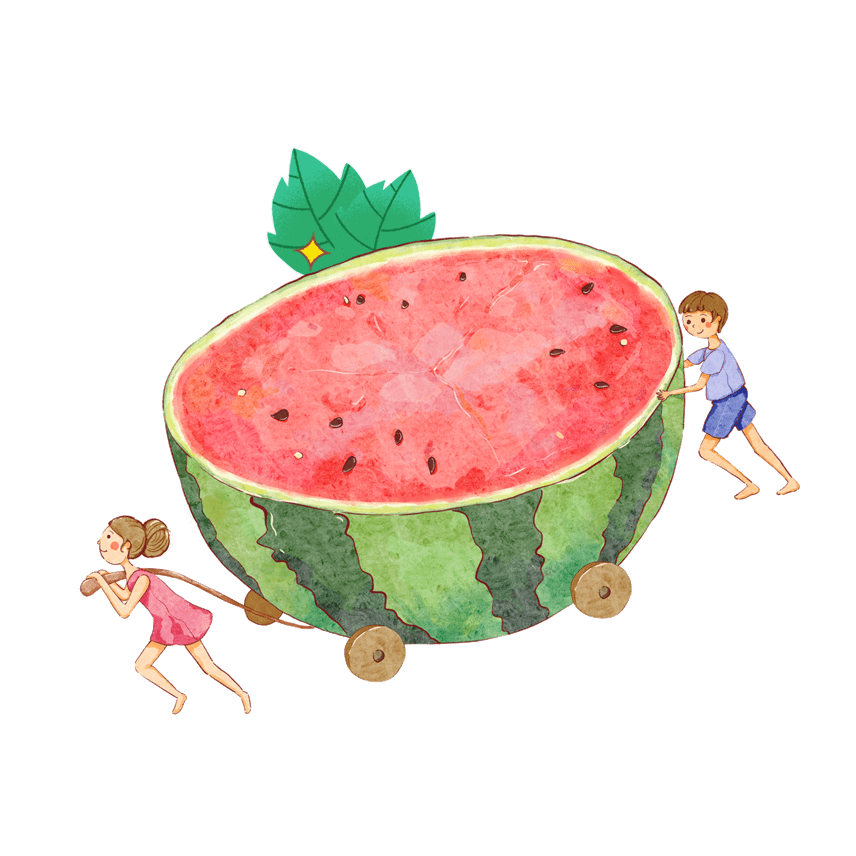 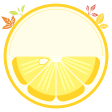 请在此添加标题
03
Please add a title here.
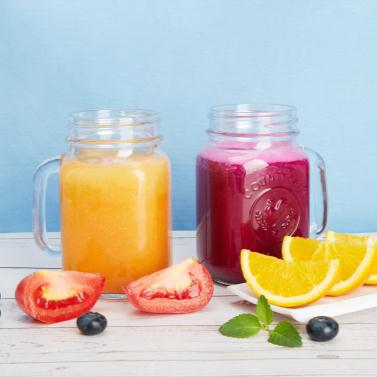 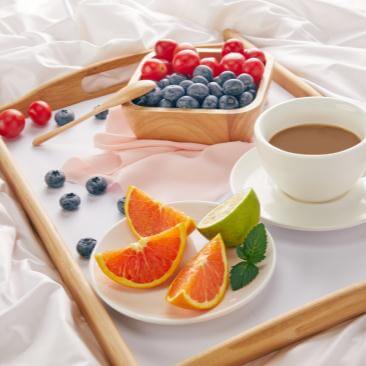 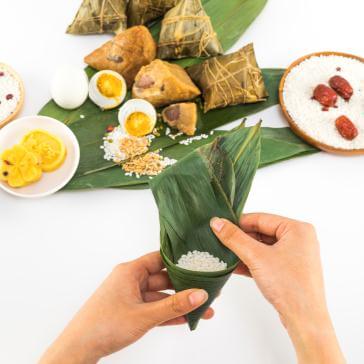 01.添加标题
02.添加标题
03.添加标题
您的内容打在这里，或者通过复制您的文本后，在此框中选择粘贴，并选择只保留文字。
您的内容打在这里，或者通过复制您的文本后，在此框中选择粘贴，并选择只保留文字。
您的内容打在这里，或者通过复制您的文本后，在此框中选择粘贴，并选择只保留文字。
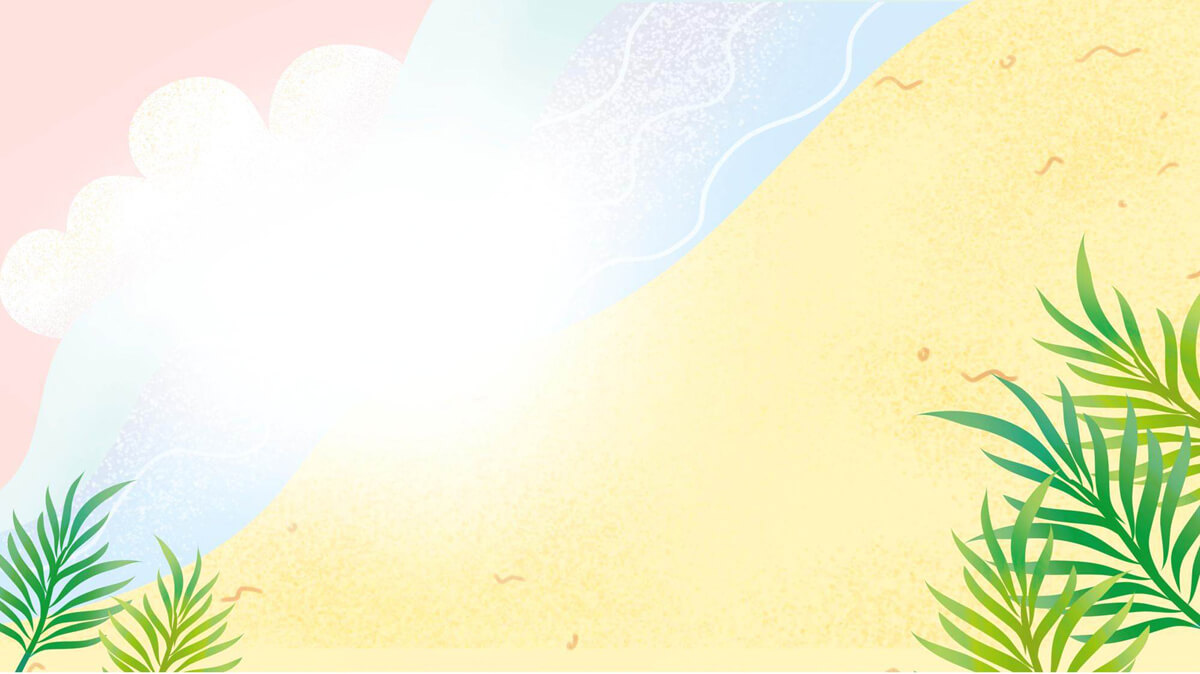 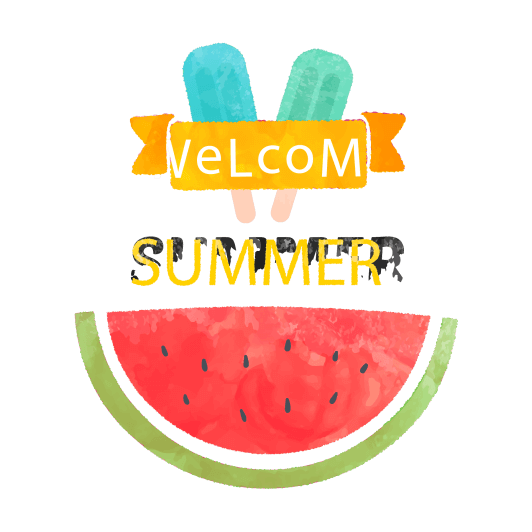 04
请在此添加标题
Please add a title here.
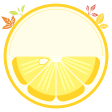 请在此添加标题
04
Please add a title here.
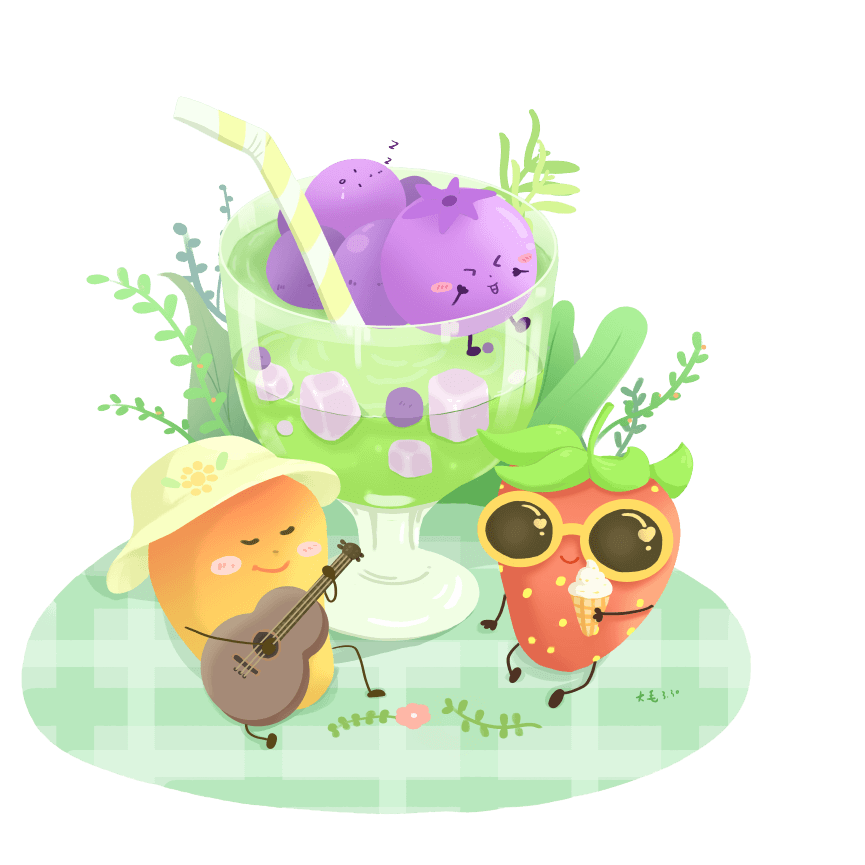 请在这里输入标题
请在这里输入标题
您的内容打在这里，或者通过复制您的文本后，在此框中选择粘贴或者
您的内容打在这里，或者通过复制您的文本后，在此框中选择粘贴或者
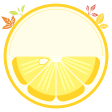 请在此添加标题
04
Please add a title here.
ENTER THE TITLE
ENTER THE TITLE
ENTER THE TITLE
01
02
03
单击输入标题
单击输入标题
单击输入标题
点此输入内容或者复制您的内容在这里
点此输入内容或者复制您的内容在这里
点此输入内容或者复制您的内容在这里
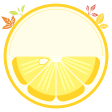 请在此添加标题
04
Please add a title here.
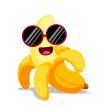 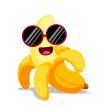 02
03
点击这里，输入您的文本文字，更改文字的颜色或者大小属性。
点击这里，输入您的文本文字，更改文字的颜色或者大小属性。
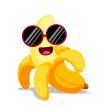 01
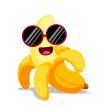 04
点击这里，输入您的文本文字，更改文字的颜色或者大小属性。
点击这里，输入您的文本文字，更改文字的颜色或者大小属性。
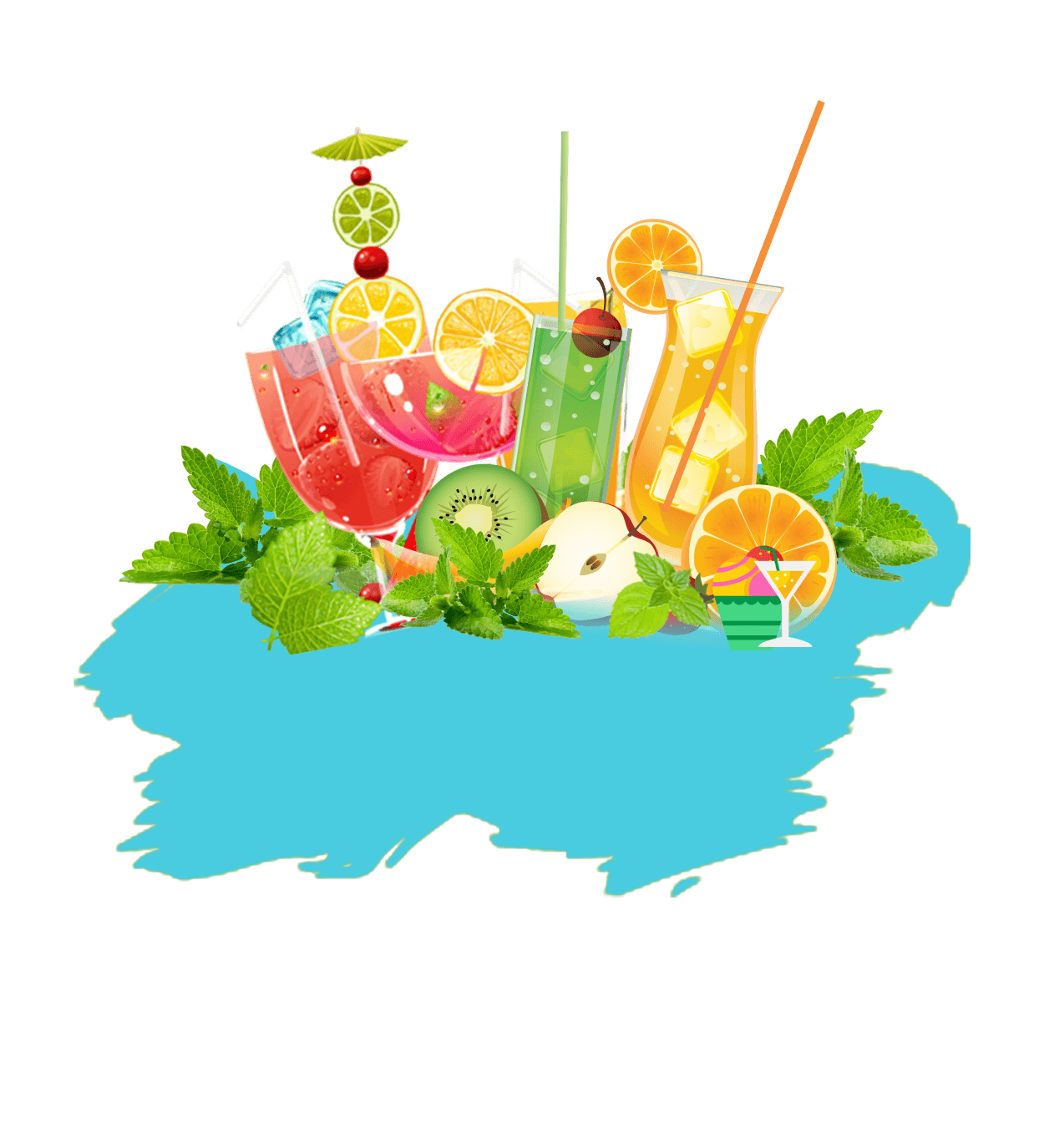 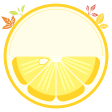 请在此添加标题
04
Please add a title here.
添加标题
添加标题
添加标题
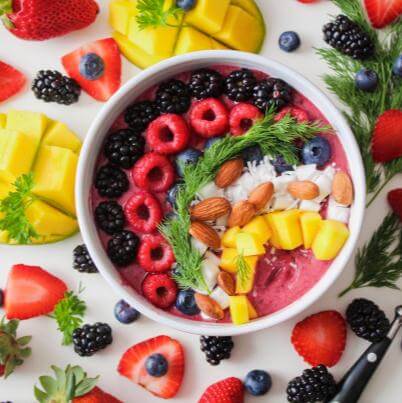 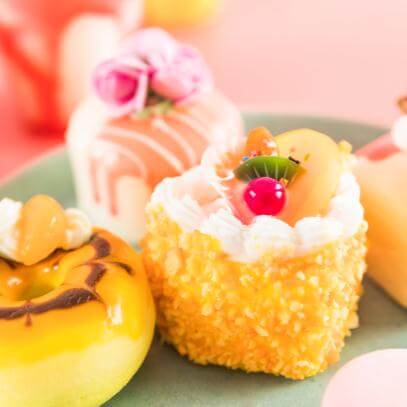 您的内容打在这里，或者通过您的内容打在这里，或者您的内容打在这里或者您的内容打在这里
您的内容打在这里，或者通过您的内容打在这里，或者您的内容打在这里或者您的内容打在这里
您的内容打在这里，或者通过您的内容打在这里，或者您的内容打在这里或者您的内容打在这里
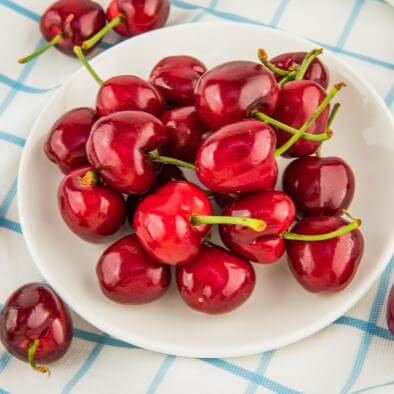 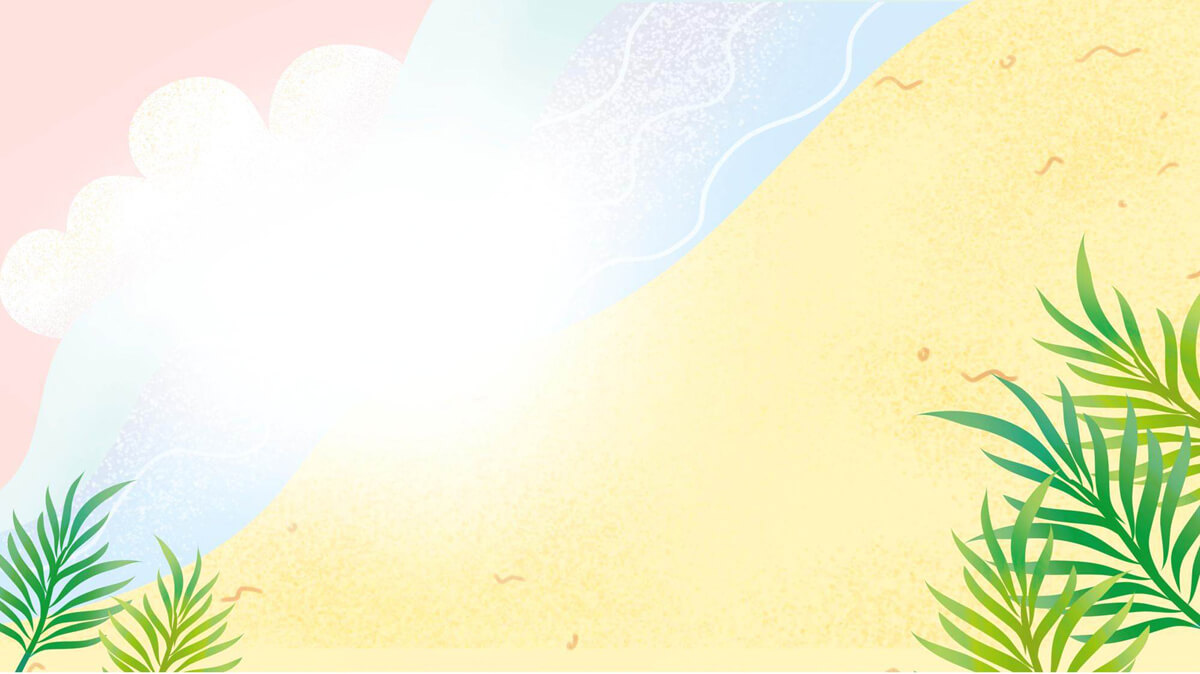 【吃货来袭】主题夏季美食节活动策划
汇报人丨PPT818
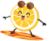 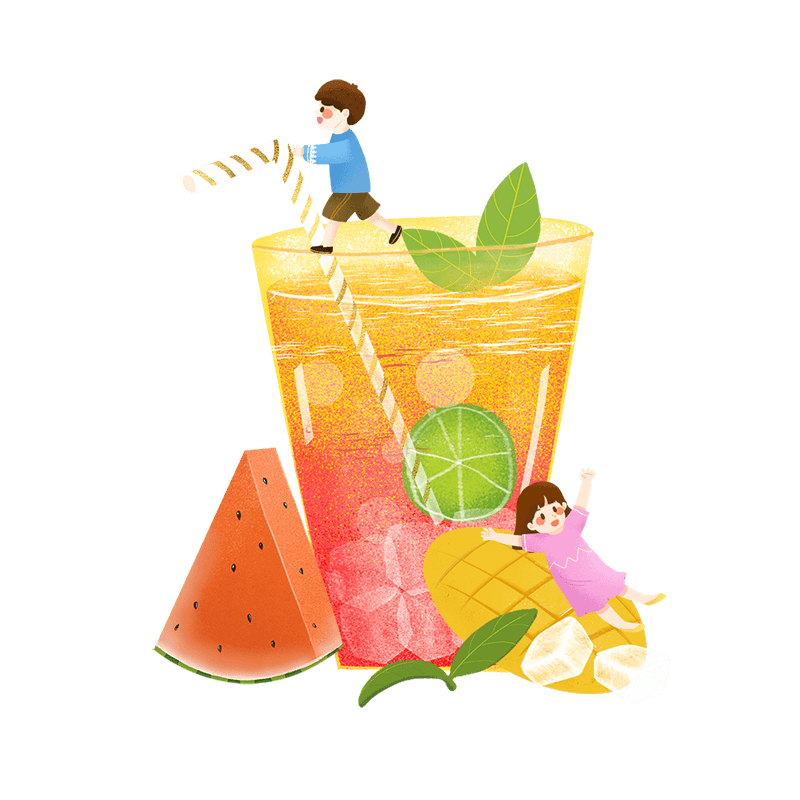 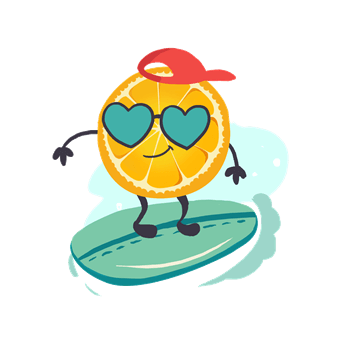 简约卡通风
夏季美食节
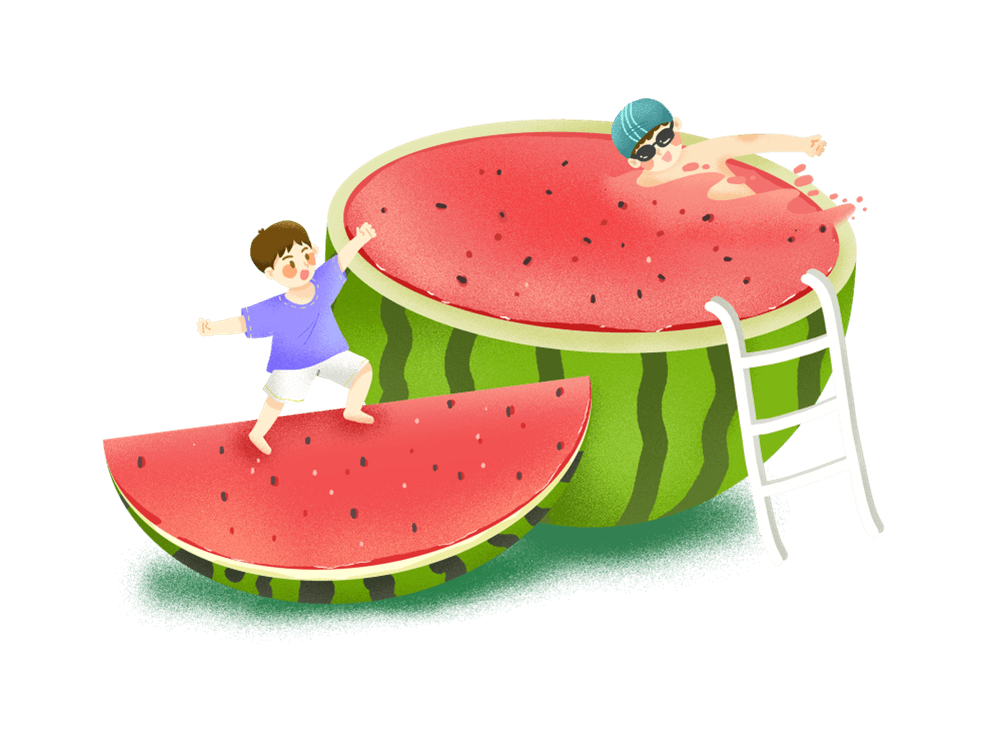 Planning of Cool Summer Food Festival Act Food Festival
在这里输入您的文字内容，或者将您的文字内容复制在这里。在这里输入您的文字内容，或者将您的文字内容复制在这里。在这里输入您的文字内容，或者将您的文字内容复制在这里